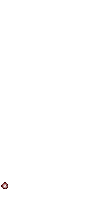 CÂU LẠC BỘ T-TV-LỚP 3 
Trường tiểu học Đoàn Nghiên
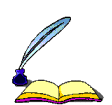 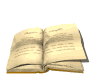 Rung Chuông Vàng
CHÀO MỪNG CÁC EM ĐẾN VỚI CÂU LẠC BỘ T-TV3 !
Tháng 2/2019
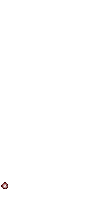 CÂU LẠC BỘ T-TV-LỚP 3 
Trường tiểu học Đoàn Nghiên
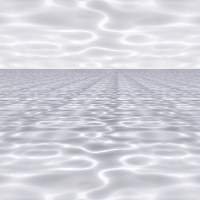 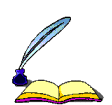 Rung Chuông Vàng
Chọn A, hoặc B, hoặc C
Câu 1
TV
Chọn ý đúng nhất nói lên nội dung câu chuyện:
Người mẹ
A. Người mẹ là người rất dũng cảm .
B. Người mẹ không sợ Thần Chết
C. Người mẹ có thể hy sinh tất cả vì con
9
8
7
6
5
4
3
2
1
0
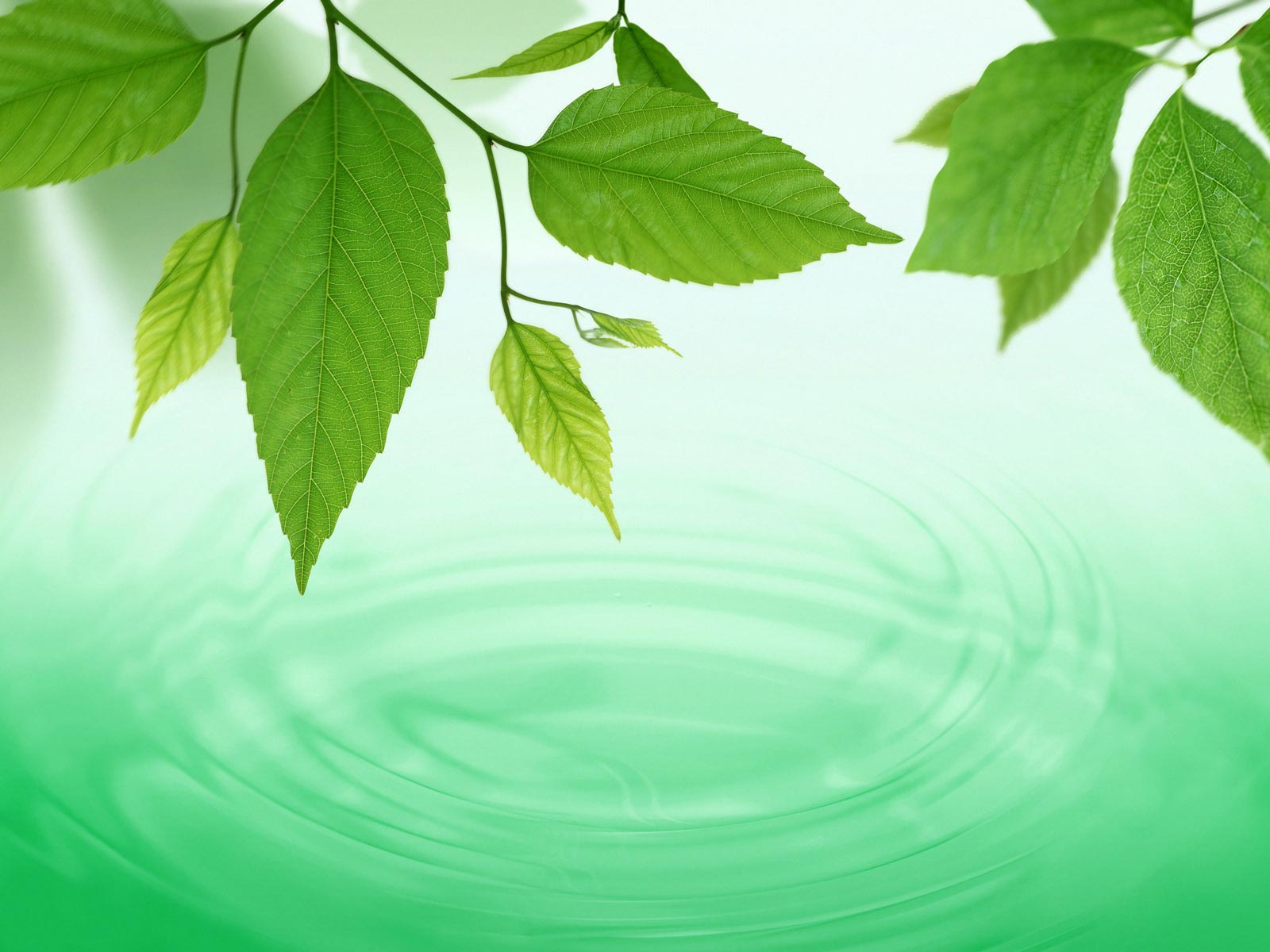 CHÚC MỪNG CÁC EM !
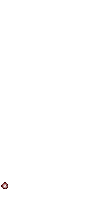 CÂU LẠC BỘ T-TV-LỚP 3 
Trường tiểu học Đoàn Nghiên
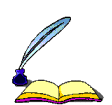 Rung Chuông Vàng
Chọn A, hoặc B, hoặc C
Số lớn nhất trong các số sau 
75 321, 75 342, 75 541 là :
Câu 2
 Toán
A. 75 541
B.75 321
C. 75 342
9
8
7
6
5
4
3
2
1
0
CHÚC MỪNG CÁC EM !
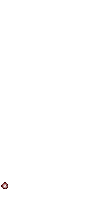 CÂU LẠC BỘ T-TV-LỚP 3 
Trường tiểu học Đoàn Nghiên
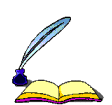 Rung Chuông Vàng
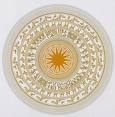 Chọn A, hoặc B, hoặc C
Câu 3
 TV
Tìm từ chỉ đặc điểm trong câu :
  Anh Đóm chuyên cần
Lên đèn đi gác
A. Chuyên cần
B. Đi gác
C. Lên đèn
6
5
4
3
2
1
0
9
8
7
CHÚC MỪNG CÁC EM !
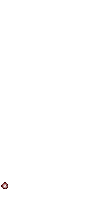 CÂU LẠC BỘ T-TV-LỚP 3 
Trường tiểu học Đoàn Nghiên
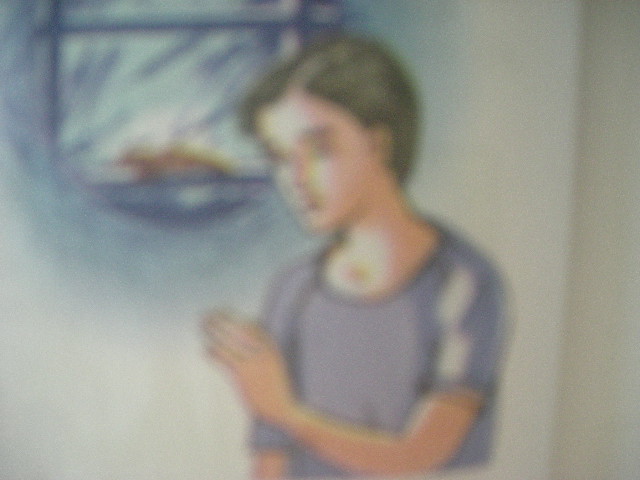 Rung Chuông Vàng
Chọn A, hoặc B, hoặc C
Câu 4
TOÁN
Gía trị của biểu thức  80  - 72  :  8 là:
A. 1
B. 70
C. 71
9
8
7
6
5
4
3
2
1
0
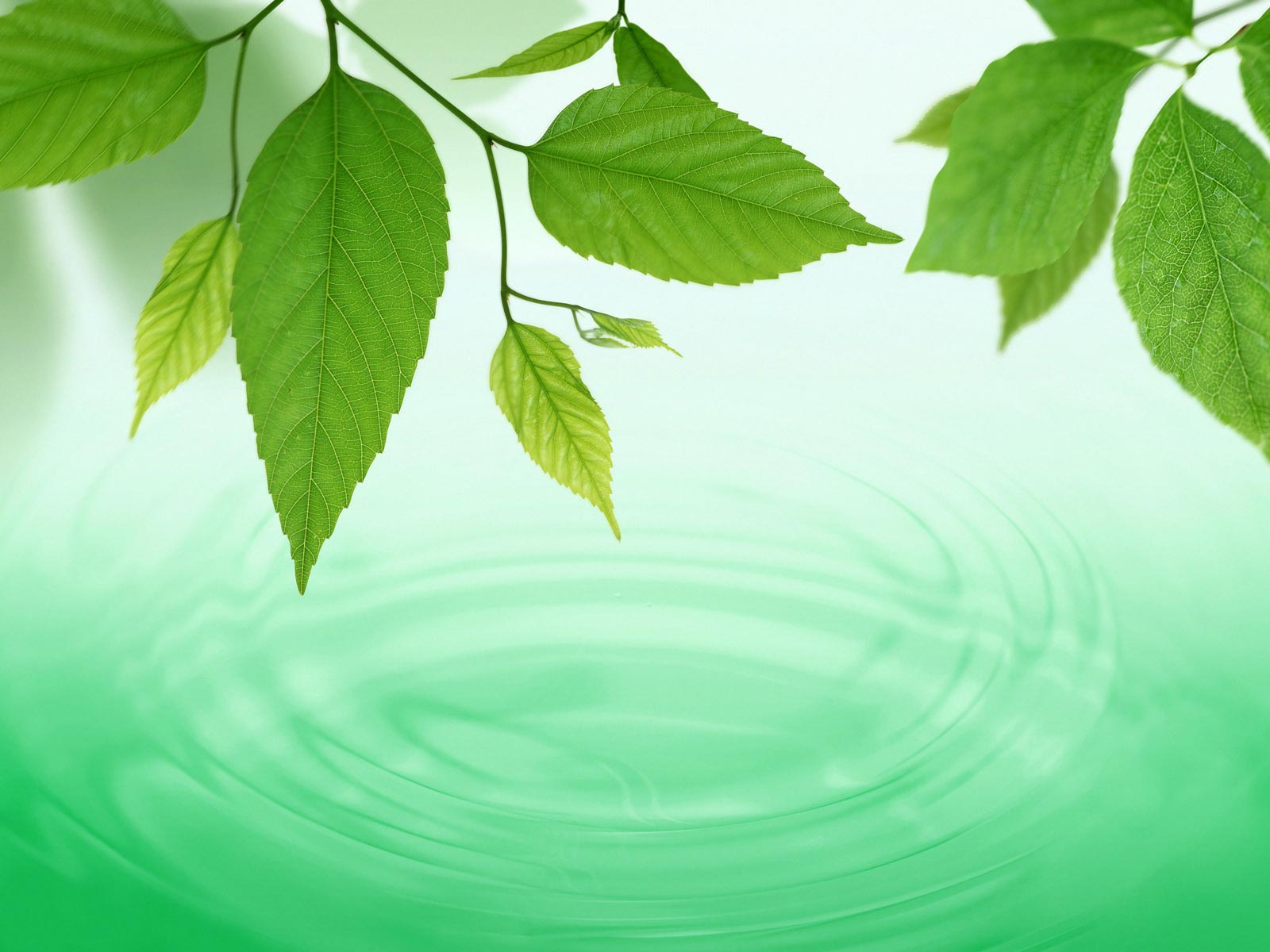 CHÚC MỪNG CÁC EM !
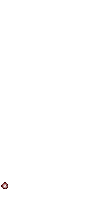 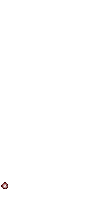 CÂU LẠC BỘ T-TV-LỚP 3 
Trường tiểu học Đoàn Nghiên
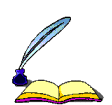 Rung Chuông Vàng
Chọn A, hoặc B, hoặc C
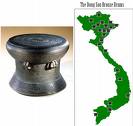 Câu 5
TV
Hải Vân bát ngát nghìn trùng 
Hòn Hồng sừng sững đứng trong vịnh Hàn.
Trong câu nói đến cảnh đẹp của vùng nào?
A. Miền Trung
B. Miền Bắc
9
8
7
6
5
4
3
2
1
0
C. Miền Nam
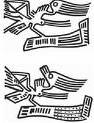 CHÚC MỪNG CÁC EM !
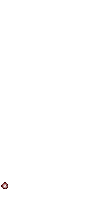 CÂU LẠC BỘ T-TV-LỚP 3 
Trường tiểu học Đoàn Nghiên
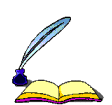 Rung Chuông Vàng
Chọn A, hoặc B, hoặc C
Câu 6
 Toán
Một ngày có bao nhiêu giờ?
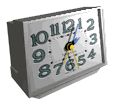 A . 21 giờ
B. 12 giờ
8
7
3
2
1
0
4
C. 24 giờ
5
6
9
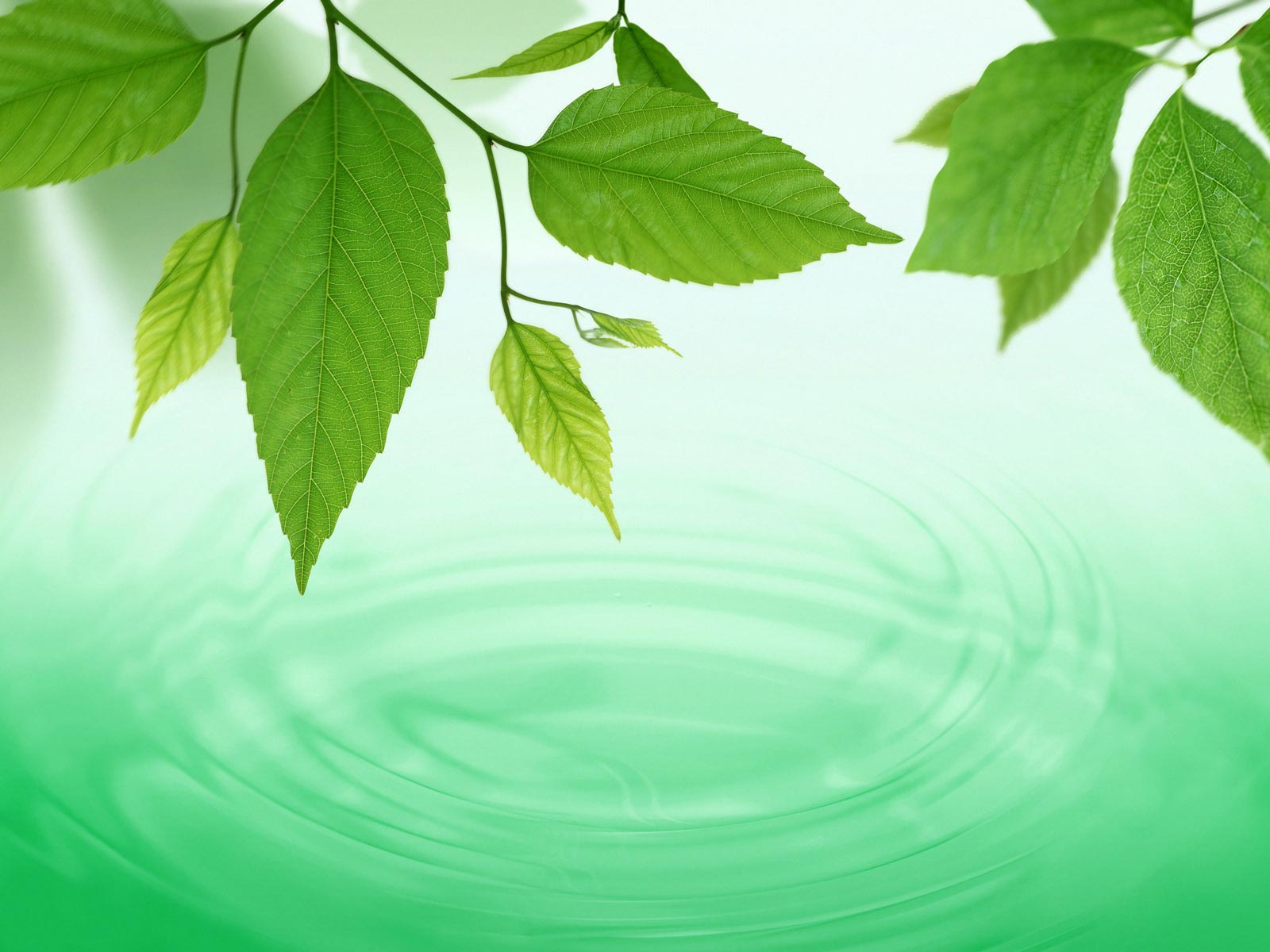 CHÚC MỪNG CÁC EM !
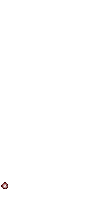 CÂU LẠC BỘ T-TV-LỚP 3 
Trường tiểu học Đoàn Nghiên
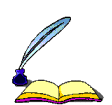 Rung Chuông Vàng
Chọn A, hoặc B, hoặc C
Câu 7
TV
Câu :Thiếu nhi là những chủ nhân tương lai
của Tổ quốc . Được cấu tạo theo mẫu câu:
A.  Ai làm gì?
B.   Ai như thế nào?
9
8
7
6
5
4
3
2
1
0
D.   Ai là gì?
CHÚC MỪNG CÁC EM !
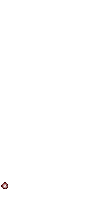 CÂU LẠC BỘ T-TV-LỚP 3 
Trường tiểu học Đoàn Nghiên
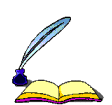 Rung Chuông Vàng
Chọn A, hoặc B, hoặc C
Câu 8 
 TV
Đội TNTP Hồ Chí Minh được thành lập
vào ngày tháng năm nào?
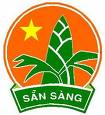 A. 15 - 5 - 1941
B.   2 - 9 - 1945
C. 15 - 5 - 1961
9
8
7
6
5
4
3
2
1
0
CHÚC MỪNG CÁC EM !
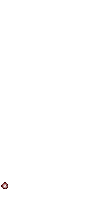 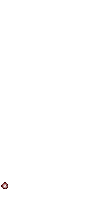 CÂU LẠC BỘ T-TV-LỚP 3 
Trường tiểu học Đoàn Nghiên
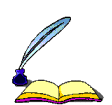 Rung Chuông Vàng
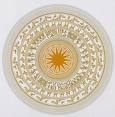 Chọn A, hoặc B, hoặc C
Câu 9
 TNXH
Tim  của  người  ngừng  đập khi :
A. Khi không còn sống
B.  Khi ngủ
C. Khi nghỉ ngơi
0
1
2
3
4
5
6
8
7
9
10
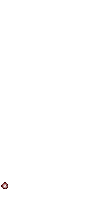 CÂU LẠC BỘ T-TV-LỚP 3 
Trường tiểu học Đoàn Nghiên
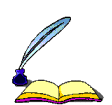 Rung Chuông Vàng
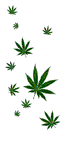 Chọn A, hoặc B, hoặc C
Trong câu :Tiếng suối trong như tiếng hát xa
Trăng lồng cổ thụ bóng lồng hoa.
Có sử dụng kiểu so sánh :
Câu 10
T.Việt
A. Hoạt động với hoạt động
B. Sự vật với sự vật
9
8
7
6
5
4
3
2
1
0
D. Âm thanh với âm thanh
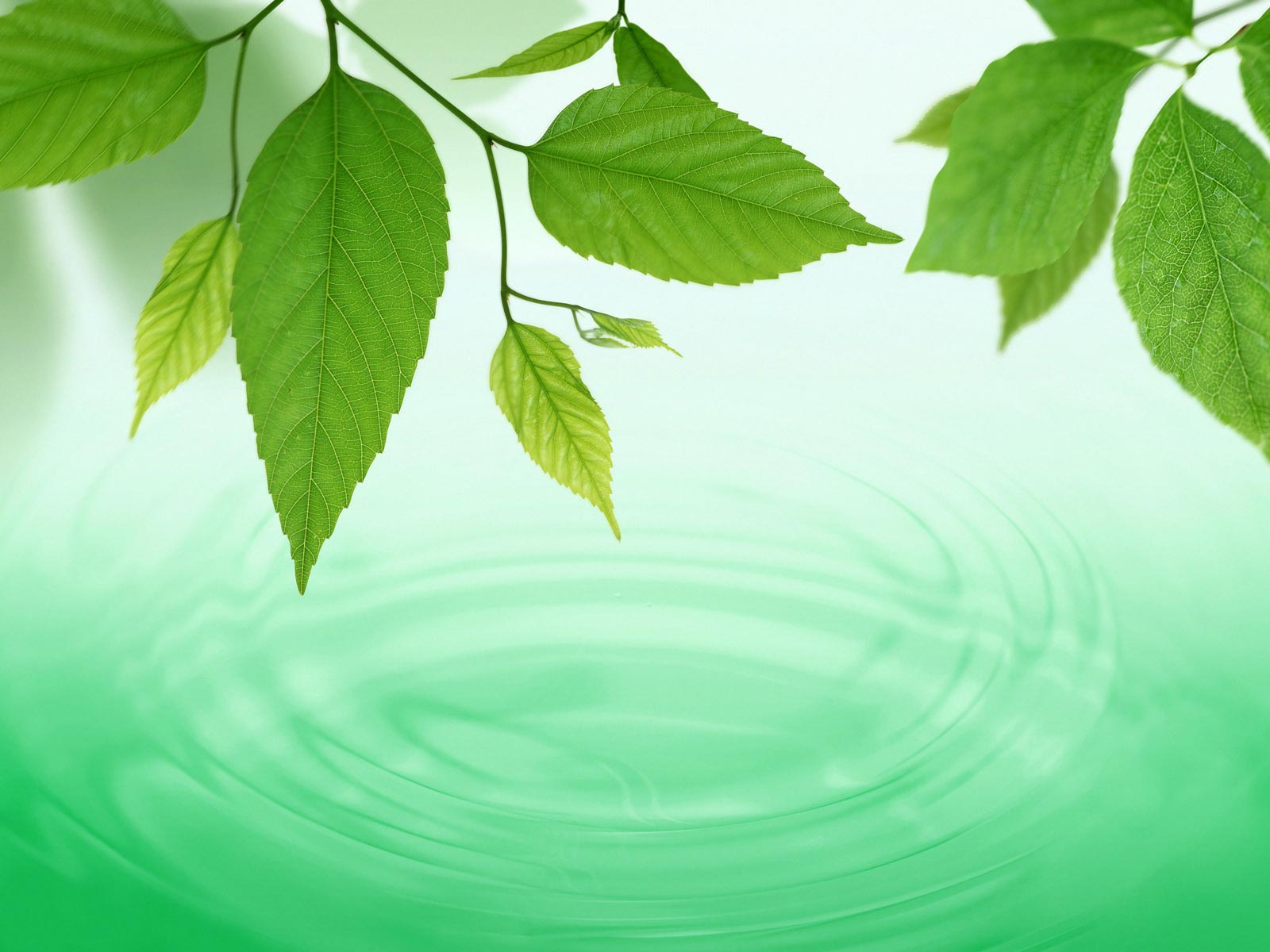 CHÚC MỪNG CÁC EM !
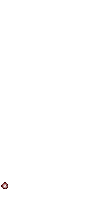 CÂU LẠC BỘ T-TV-LỚP 3 
Trường tiểu học Đoàn Nghiên
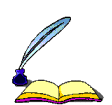 Rung Chuông Vàng
9
8
7
6
5
4
3
2
1
0
Chọn A, hoặc B, hoặc C
Câu 11
ATGT
Các biển báo giao thông đường bộ dưới đây 
thuộc nhóm biển báo nào?
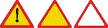 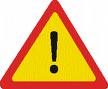 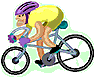 A. Biển báo nguy hiểm
B. Biển báo chỉ dẫn
C. Biển báo hiệu lệnh
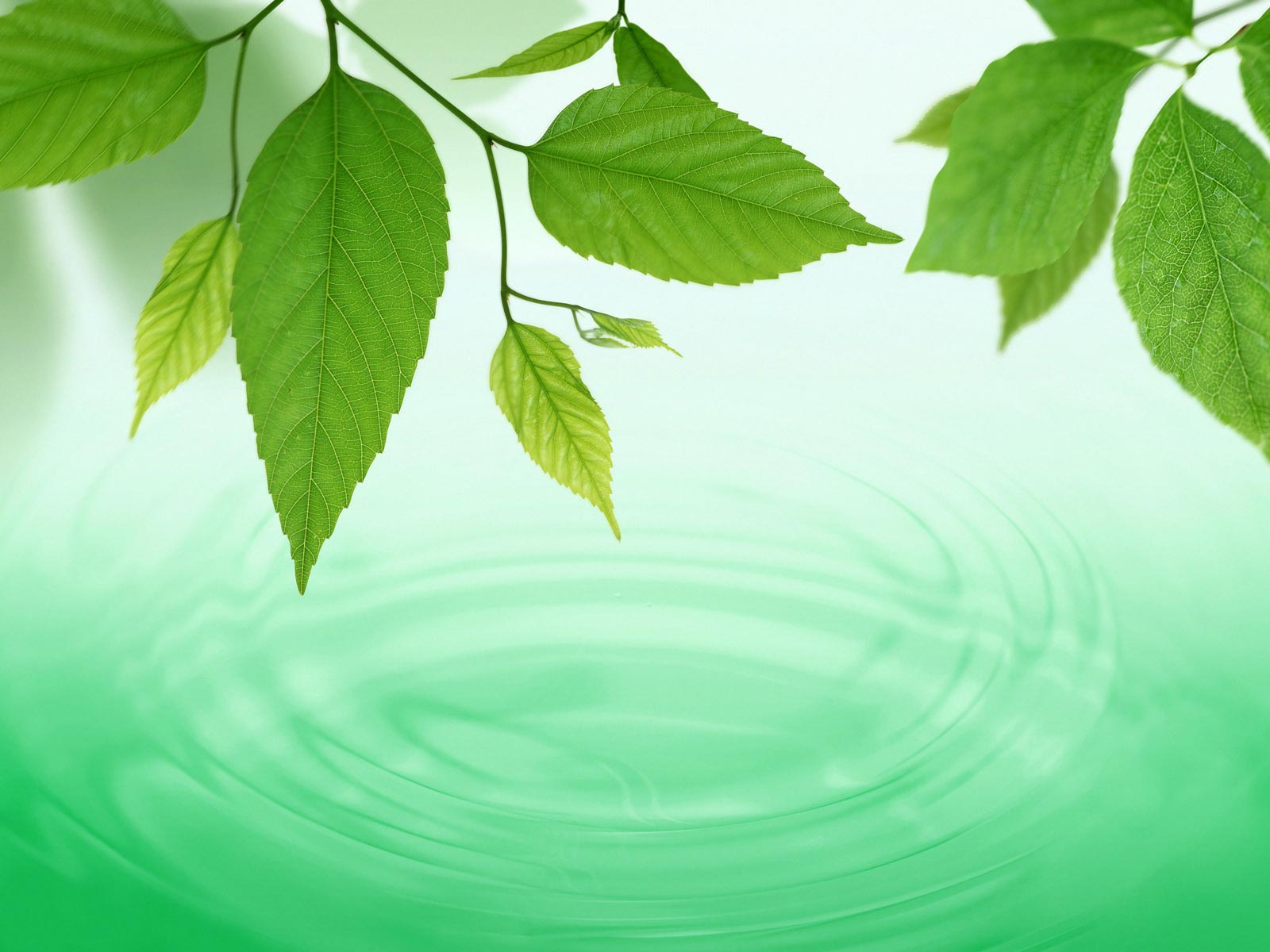 CHÚC MỪNG CÁC EM !
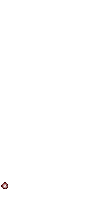 CÂU LẠC BỘ T-TV-LỚP 3 
Trường tiểu học Đoàn Nghiên
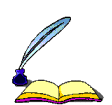 Rung Chuông Vàng
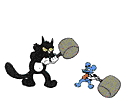 Chọn A, hoặc B, hoặc C
Muốn tìm một trong các phần bằng nhau 
của một số ta lấy:
Câu 12
Toán
A. Số đó cộng với số phần
B. Số đó nhân với số phần
C. Số đó chia cho số phần
9
8
7
6
5
4
3
2
1
0
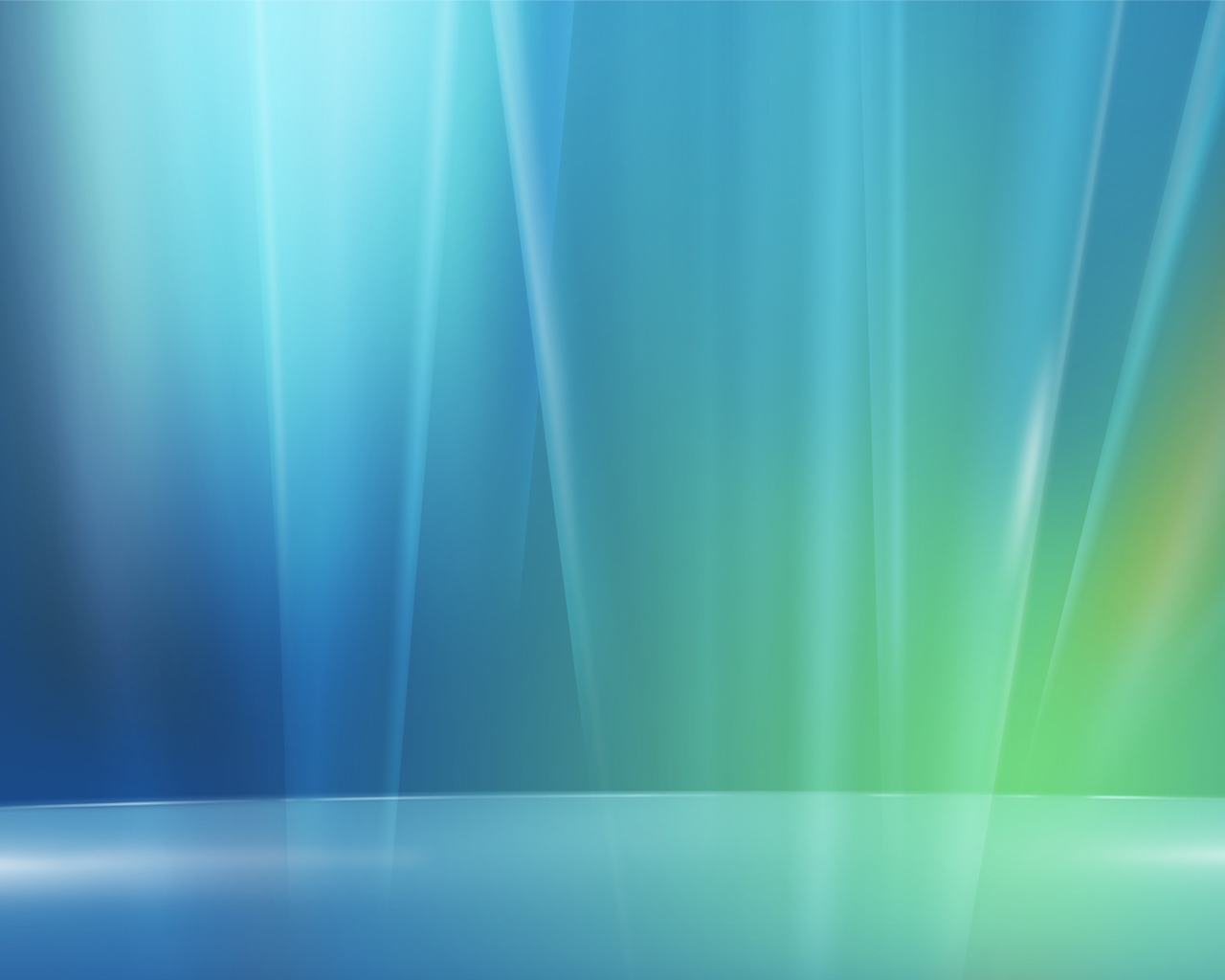 CHÚC MỪNG CÁC EM !
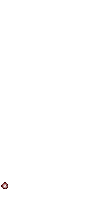 CÂU LẠC BỘ T-TV-LỚP 3 
Trường tiểu học Đoàn Nghiên
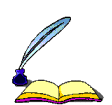 Rung Chuông Vàng
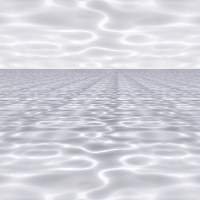 Chọn A, hoặc B, hoặc C
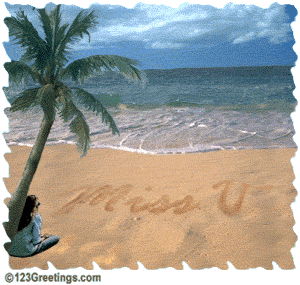 Câu 13
TV
Từ cầu Hiền Lương, thuyền xuôi khoảng sáu cây
số nữa là biển cả mênh mông.Nơi dòng Bến Hải
 gặp sóng biển khơi ấy chính là …
A. Cửa Đại
B. Cửa Tùng
9
8
7
6
5
4
3
2
1
0
C. Cửa sông
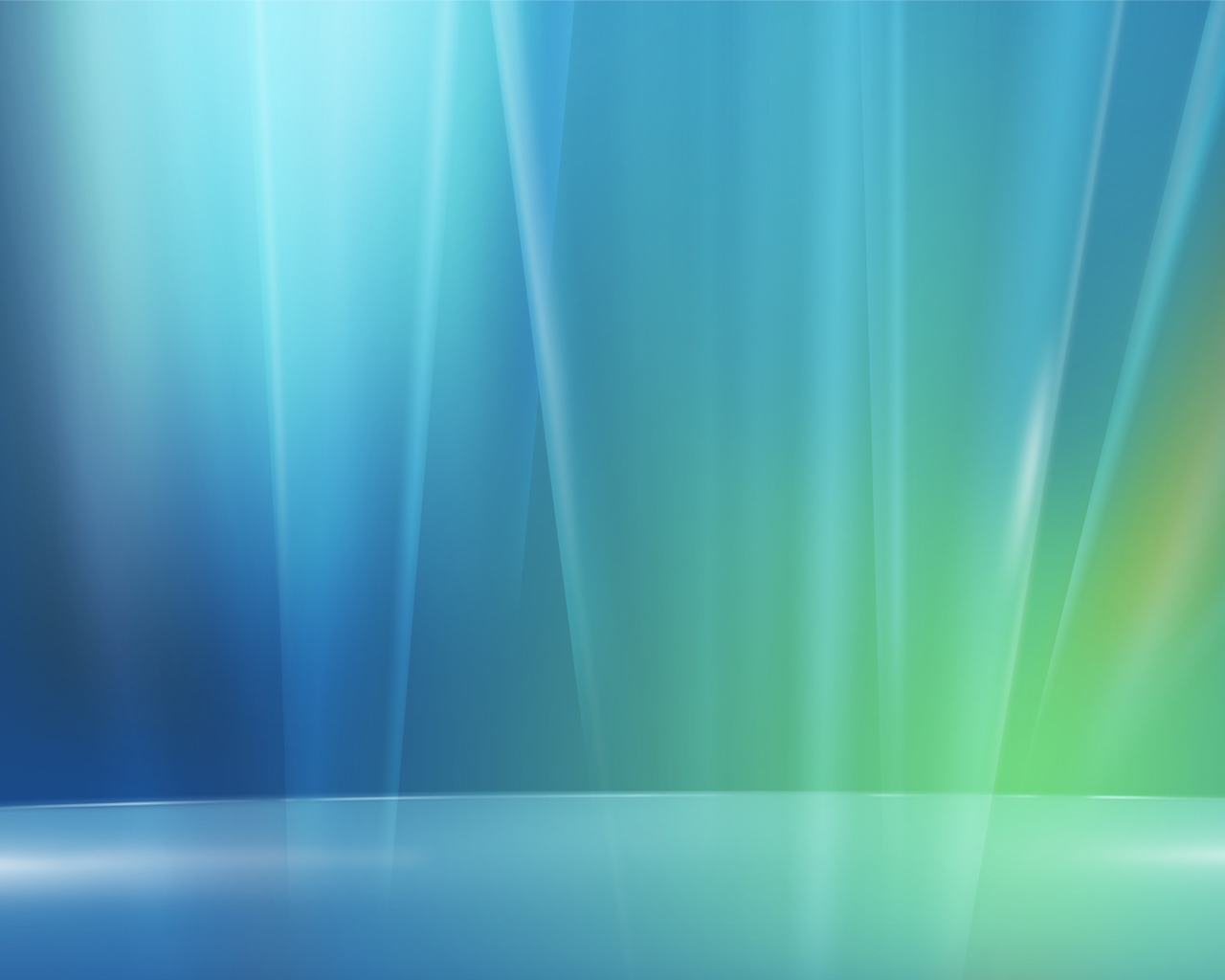 CHÚC MỪNG CÁC EM !
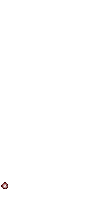 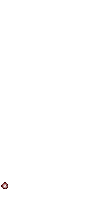 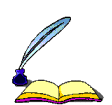 CÂU LẠC BỘ T-TV-LỚP 3 
Trường tiểu học Đoàn Nghiên
Rung Chuông Vàng
Chọn A, hoặc B, hoặc C
Chọn đáp án đúng cho:
9 m13 cm =……..cm
Câu 14
Toán
A. 93 cm
B. 913 cm
C. 9013 cm
9
8
7
6
5
4
3
2
1
0
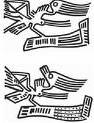 CHÚC MỪNG CÁC EM !
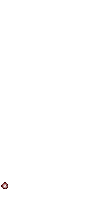 CÂU LẠC BỘ T-TV-LỚP 3 
Trường tiểu học Đoàn Nghiên
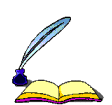 Rung Chuông Vàng
Chọn A, hoặc B, hoặc C
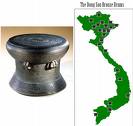 Câu 15
TV
Từ cùng nghĩa với từ Quê hương:
A.Tổ quốc
B. Đất nước
9
8
7
6
5
4
3
2
1
0
D. Quê quán
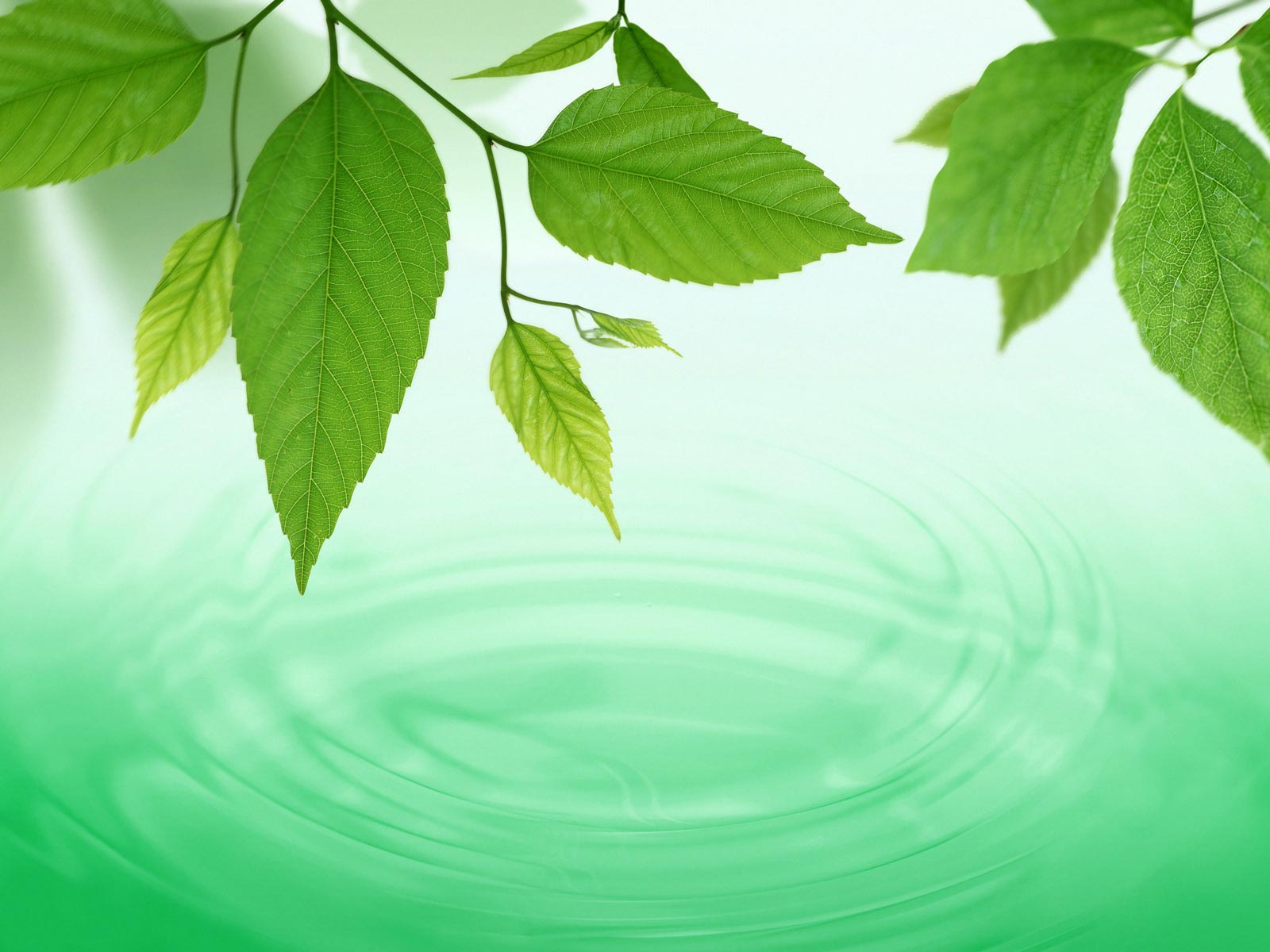 CHÚC MỪNG CÁC EM !
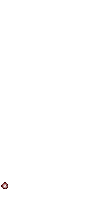 CÂU LẠC BỘ T-TV-LỚP 3 
Trường tiểu học Đoàn Nghiên
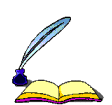 Rung Chuông Vàng
Chọn A, hoặc B, hoặc C
Câu 16 
TNXH
Trạng thái nào sau đây có lợi cho hệ thần kinh:
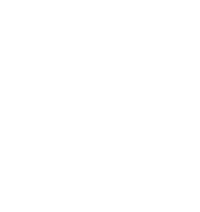 A. Căng thẳng
B. Sợ hãi
C. Vui vẻ, thư giãn
9
8
7
6
5
4
3
2
1
0
CHÚC MỪNG CÁC EM !
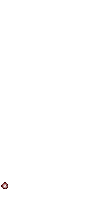 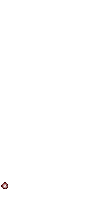 CÂU LẠC BỘ T-TV-LỚP 3 
Trường tiểu học Đoàn Nghiên
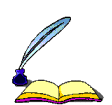 CHÀO MỪNG NGÀY THÀNH LẬP QUÂN ĐỘI NHÂN DÂN VIỆT NAM 
Trường tiểu học Đoàn Nghiên
Rung Chuông Vàng
Chọn A, hoặc B, hoặc C
Câu 17
 Toán
Muốn gấp một số lên nhiều lần ta lấy :
A.Số đó nhân với số lần
B.Số đó chia cho số lần
C.Số đó cộng với số lần
CHÚC MỪNG CÁC EM !
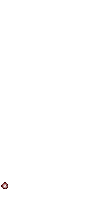 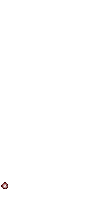 CÂU LẠC BỘ T-TV-LỚP 3 
Trường tiểu học Đoàn Nghiên
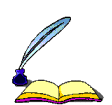 Rung Chuông Vàng
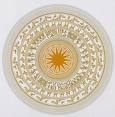 Chọn A, hoặc B, hoặc C
9
8
7
6
5
4
3
2
1
0
Câu 18
 Toán
Tính nhanh:
 2  +  4  +  6  +  8  +  10  +  12  +  14  +16  +  18 =
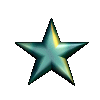 A. 70
B. 80
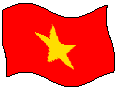 D. 90
CHÚC MỪNG CÁC CHÁU !
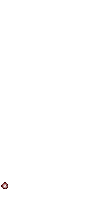 CÂU LẠC BỘ T-TV-LỚP 3 
Trường tiểu học Đoàn Nghiên
Rung Chuông Vàng
Chọn A, hoặc B, hoặc C
Câu 19
 Toán
Có bao nhiêu số có ba chữ số ?
A. 900 số
B. 901 số
C. 899 số
9
8
7
6
5
4
3
2
1
0
CHÚC MỪNG CÁC EM !
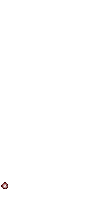 CÂU LẠC BỘ T-TV-LỚP 3 
Trường tiểu học Đoàn Nghiên
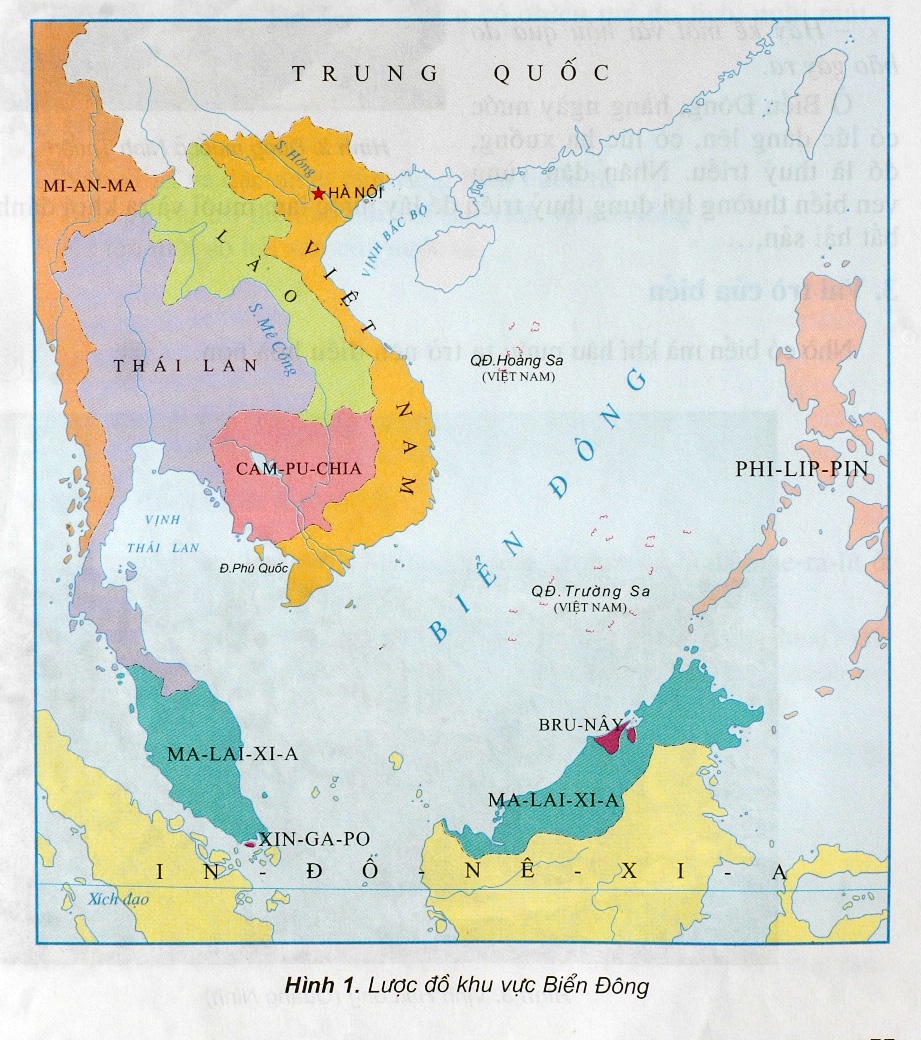 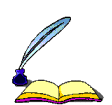 Rung Chuông Vàng
Chọn A, hoặc B, hoặc C
Câu 20
TV
Các thành phố lớn ở nước ta  là:
A. Hà Nội, Hải Phòng, Đà Nẵng, Hồ Chí Minh,Cần Thơ
B. Huế, Hải Phòng, Đà Nẵng, Hồ Chí Minh, Đại Lộc
C. Nam Định, Huế, Hà Nội ,Nha Trang
9
8
7
5
6
4
2
0
3
1
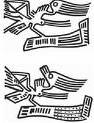 CHÚC MỪNG CÁC EM !
CÂU LẠC BỘ T-TV-LỚP 3 
Trường tiểu học Đoàn Nghiên
Rung Chuông Vàng
Chọn A, hoặc B, hoặc C
Trong phép trừ, hiệu hai số bằng 46,
 nếu ta tăng số bị trừ lên 2 đơn vị và giảm 
số trừ đi 2 đơn vị, thì hiệu mới bằng bao
nhiêu ?
Câu 21
 Toán
A. 50
B. 40
C. 60
CHÚC MỪNG CÁC EM !
CÂU LẠC BỘ T-TV-LỚP 3 
Trường tiểu học Đoàn Nghiên
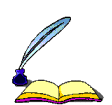 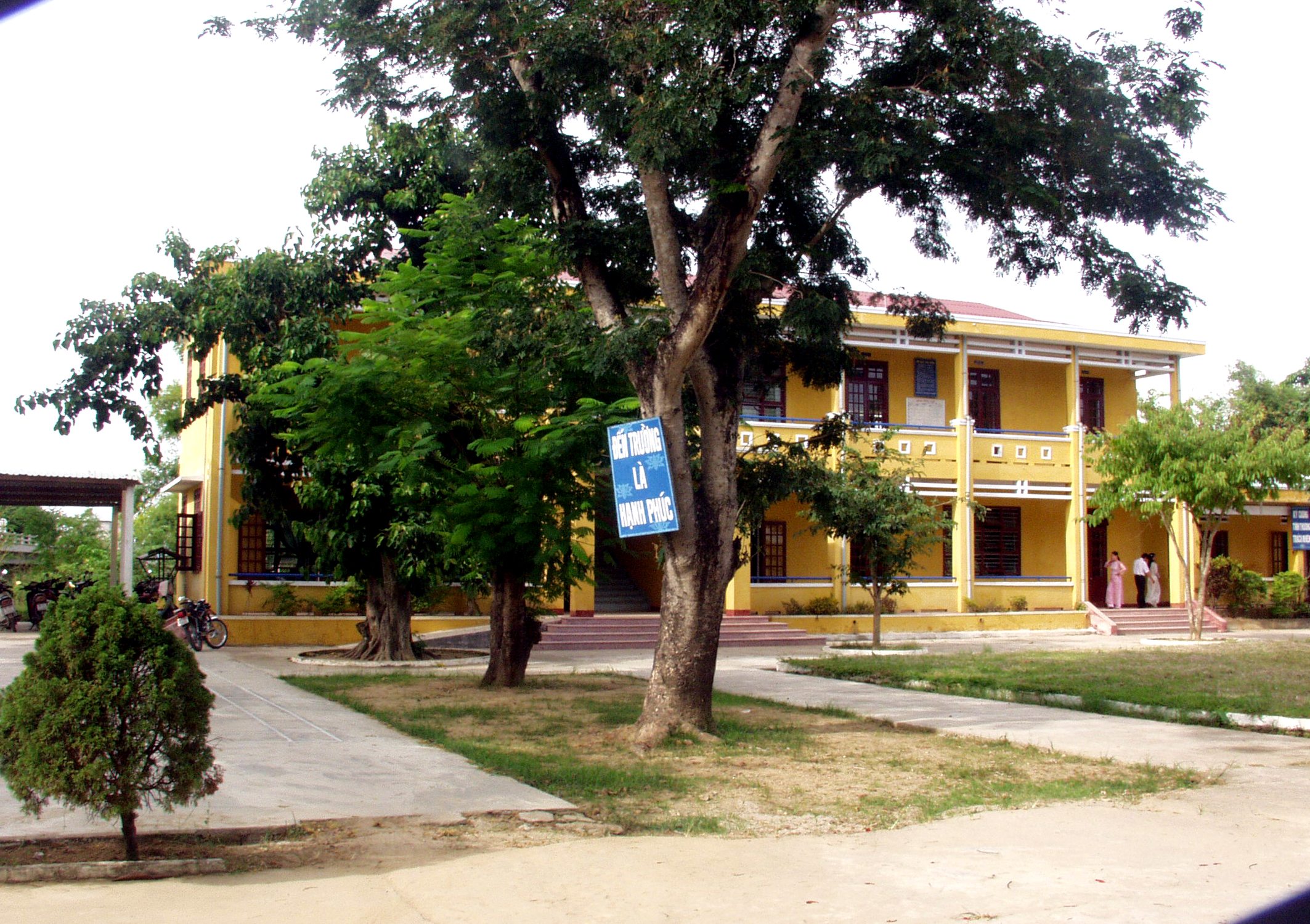 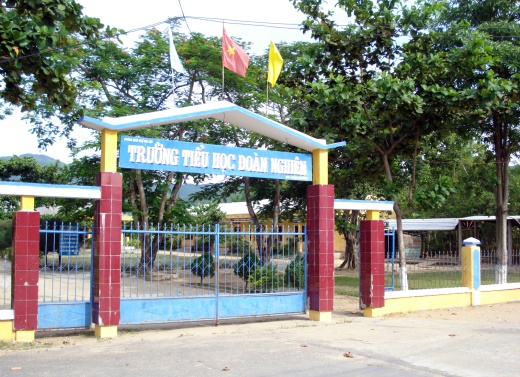 Rung Chuông Vàng
Tạm biệt, chúc các em học tốt !
CÂU LẠC BỘ T-TV-LỚP 3 
Trường tiểu học Đoàn Nghiên
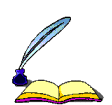 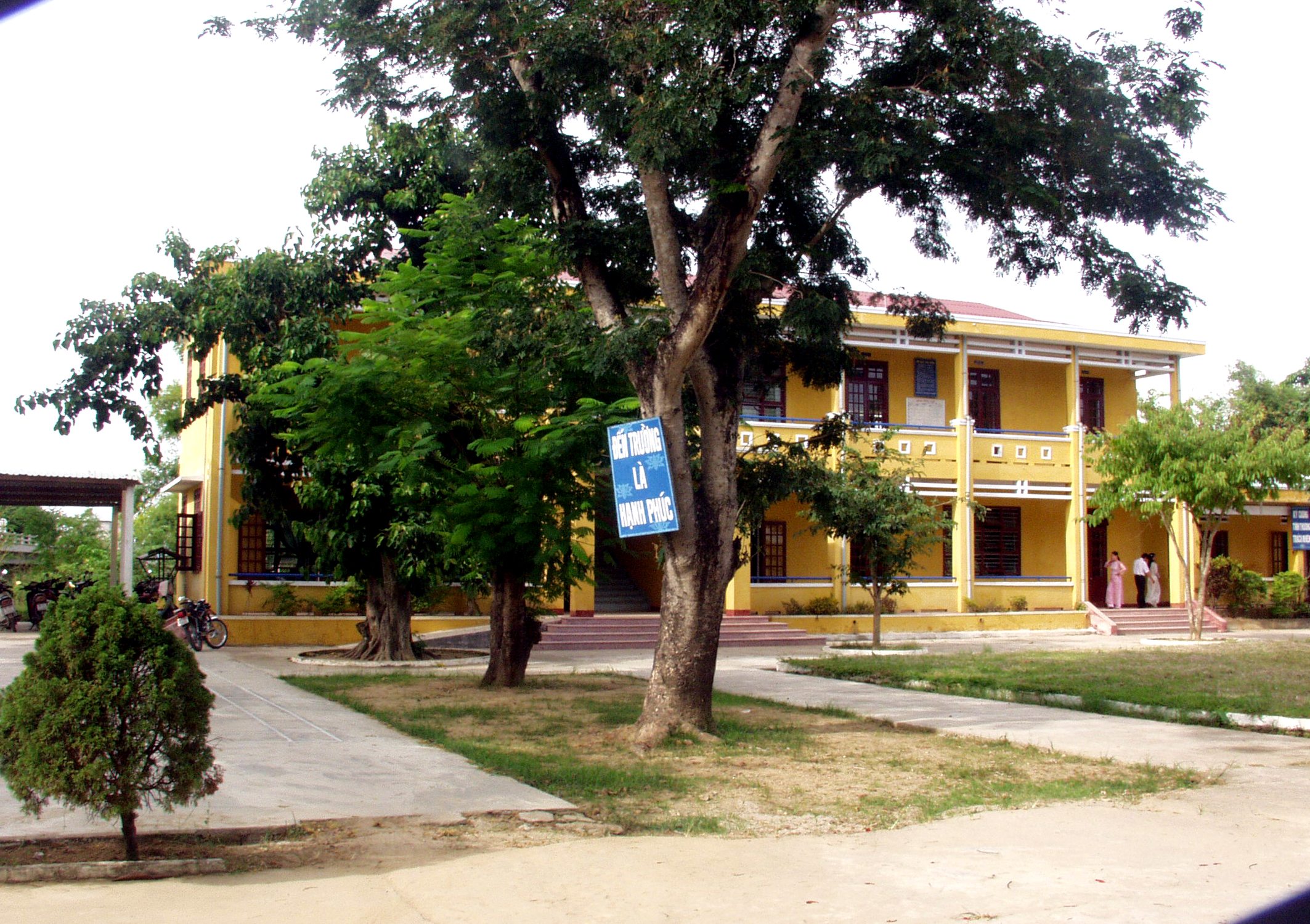 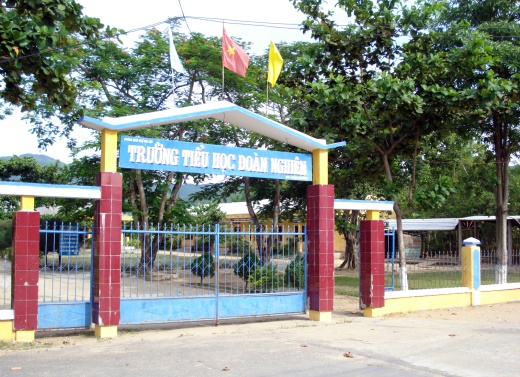 Rung Chuông Vàng
Chào mừng các em đến với RUNG CHUÔNG VÀNG !